ΤΟΠΙΚΟ ΚΡΑΤΟΣ ΚΑΙ ΤΟΠΙΚΟΤΗΤΑ
1
ΕΙΔΙΚΕΣ ΔΕΞΙΟΤΗΤΕΣ ΤΟΥ ΚΟΙΝΩΝΙΚΟΥ ΛΕΙΤΟΥΡΓΟΥ ΣΤΗ ΚΟΙΝΟΤΙΚΗ ΕΡΓΑΣΙΑ
Το στέλεχος της κοινοτικής εργασίας (κοινωνικός λειτουργός) πρέπει να διακατέχεται από κάποιες δεξιότητες προκειμένου να φέρει σε πέρας τον στόχο που έχει θέσει και να επέλθει η αλλαγή που ζητά ο ίδιος ή η κοινότητα.
Ο Σταθόπουλος (2000) σημειώνει πως αυτές οι δεξιότητες είναι τέσσερις.
Πρώτη είναι η παρατηρητικότητα για συλλογή στοιχείων. Σε αυτή τη δεξιότητα ο κοινωνικός λειτουργός δεν πρέπει να είναι παρατηρητικός μόνο σε αυτά που του λένε οι κάτοικοι αλλά και στο τι κάνουν προκειμένου να αντιμετωπίσουν τα προβλήματά τους.
Την ίδια δεξιότητα πρέπει να χρησιμοποιήσει και όταν θα μιλήσει με τα πρόσωπα ισχύος. 
Πρέπει λοιπόν να παρατηρήσει και να προσδιορίσει τα συναισθήματα, τις προσδοκίες και την ικανοποίηση ή τη δυσαρέσκεια των ατόμων αυτών.
2
ΕΙΔΙΚΕΣ ΔΕΞΙΟΤΗΤΕΣ ΤΟΥ ΚΟΙΝΩΝΙΚΟΥ ΛΕΙΤΟΥΡΓΟΥ ΣΤΗ ΚΟΙΝΟΤΙΚΗ ΕΡΓΑΣΙΑ
Δεύτερη δεξιότητα είναι η διαγνωστική ικανότητα. 
Αυτή η δεξιότητα έχει να κάνει με την ανάλυση των δεδομένων που θα συλλέξει ο κοινωνικός λειτουργός.
Πρέπει να έχει τις γνώσεις και την ικανότητα της ρεαλιστικής εκτίμησης της κατάστασης και αξιολόγησης των δυνατοτήτων της οργανωμένης ομάδας να πραγματοποιήσει τους στόχους.
3
ΕΙΔΙΚΕΣ ΔΕΞΙΟΤΗΤΕΣ ΤΟΥ ΚΟΙΝΩΝΙΚΟΥ ΛΕΙΤΟΥΡΓΟΥ ΣΤΗ ΚΟΙΝΟΤΙΚΗ ΕΡΓΑΣΙΑ
Τρίτη δεξιότητα είναι η επιλογή της κατάλληλης στρατηγικής.
Αν ο κοινωνικός λειτουργός θέλει να επιτύχει την αναζητούμενη αλλαγή πρέπει να στηριχτεί στην επιλογή της κατάλληλης στρατηγικής δράσης.
Η επιλογή αυτή στηρίζεται στη διάγνωση που θα κάνει ο κοινωνικός λειτουργός αλλά και στους διαθέσιμους πόρους, στη νοοτροπία, στις αξίες και στη στάση των κατοίκων και στις γνώσεις και την προσωπικότητα του ιδίου.
4
ΕΙΔΙΚΕΣ ΔΕΞΙΟΤΗΤΕΣ ΤΟΥ ΚΟΙΝΩΝΙΚΟΥ ΛΕΙΤΟΥΡΓΟΥ ΣΤΗ ΚΟΙΝΟΤΙΚΗ ΕΡΓΑΣΙΑ
Τέταρτη δεξιότητα είναι η επιλογή των κατάλληλων μεθόδων παρακίνησης σε δράση. 
Η σωστή επιλογή στηρίζεται στις γνώσεις του κοινωνικού λειτουργού. Τέτοιες μέθοδοι μπορεί να είναι η άμεση και ανεπίσημη επαφή, η φιλική στάση, η ενθάρρυνση των κατοίκων για πρωτοβουλία με σκοπό την επίλυση των κοινοτικών προβλημάτων.
Οι Dharamsi το 1979 (αναφερόμενοι από τον Σταθόπουλο, 2000), τονίζουν πως το στέλεχος της κοινοτικής εργασίας στο πλαίσιο της συνεργασίας του με μια οργανωμένη ομάδα πρέπει να έχει:
Καλή γνώση των διαφόρων Οργανισμών του δημοσίου και εθελοντικού τομέα, τις παρεχόμενες υπηρεσίες στην ευρύτερη περιοχή υγείας, ψυχικής υγείας, πρόνοιας, λαϊκής επιμόρφωσης.
5
ΕΙΔΙΚΕΣ ΔΕΞΙΟΤΗΤΕΣ ΤΟΥ ΚΟΙΝΩΝΙΚΟΥ ΛΕΙΤΟΥΡΓΟΥ ΣΤΗ ΚΟΙΝΟΤΙΚΗ ΕΡΓΑΣΙΑ
Γνώση της δομής της τοπικής αυτοδιοίκησης στην οποία υπάγεται η περιοχή που δραστηριοποιείται η ομάδα.
Ενημέρωση για τις διάφορες πιθανές πηγές χρηματοδότησης των προγραμμάτων και γνώσεις σχετικά με την εκπόνηση και υποβολή προτάσεων για χρηματοδότηση προγραμμάτων.
Δεξιότητες κοινοτικής εκπαίδευσης και διαπαιδαγώγησης.
6
ΕΙΔΙΚΕΣ ΔΕΞΙΟΤΗΤΕΣ ΤΟΥ ΚΟΙΝΩΝΙΚΟΥ ΛΕΙΤΟΥΡΓΟΥ ΣΤΗ ΚΟΙΝΟΤΙΚΗ ΕΡΓΑΣΙΑ
Ο κοινωνικός λειτουργός μέσα στα πλαίσια εργασίας με τη κοινότητα πρέπει να χρησιμοποιήσει τις γνώσεις και τις δεξιότητές του ώστε να μπορέσει να εκτιμήσει το κοινοτικό πρόβλημα και να επιλέξει τη παρέμβαση που θα ακολουθήσει.
Στην αντιμετώπιση του προβλήματος δεν έχουν θέση οι προκαταλήψεις του κοινωνικού λειτουργού αλλά αντίθετα πρέπει να είναι ανοιχτός στη συνεργασία του με τους κατοίκους και τους αρμόδιους φορείς.
Η κοινοτική εργασία εξάλλου δίνει έμφαση στην οργανωμένη δράση των πολιτών που απαρτίζουν τη κοινότητα και τη προώθησή τους προκειμένου να αναπτυχθούν στρατηγικές αντιμετώπισης κοινοτικών προβλημάτων που τους αφορά άμεσα μέσω των πηγών που διαθέτει η κοινότητα και μέσω της ενεργής κινητοποίησής τους (Καραγκούνης, 2009).
7
ΑΞΙΕΣ, ΡΟΛΟΙ ΚΑΙ ΔΕΞΙΟΤΗΤΕΣ
Η κοινοτική εργασία είναι μια ανθρωποκεντρική προσέγγιση, η οποία αποσκοπεί στην ανθρώπινη ευημερία και τη κοινωνική ανάπτυξη παράλληλα με τη κοινωνική δικαιοσύνη.
Οι ποικίλες παρεμβάσεις και τα προγράμματα που χρησιμοποιούνται έχουν ως απώτερο στόχο τη κάλυψη τιμών των αναγκών των ανθρώπων και εμφορούνται από ορισμένες ανθρωποκεντρικές αξίες. Οι πιο σημαντικές από αυτές τις αξίες είναι:
Η αναγνώριση της ιδιοσυστασίας της προσωπικότητας του κάθε ανθρώπου και της ικανότητάς του να αλλάζει τον κόσμο γύρω του και να βελτιώνει τις συνθήκες διαβίωσής του, όταν βρεθεί στο κατάλληλο περιβάλλον.
Η πίστη στη δυνατότητα των ανθρώπων να δρουν, να συνεργάζονται και να δημιουργούν υγιή περιβάλλοντα.
8
ΑΞΙΕΣ, ΡΟΛΟΙ ΚΑΙ ΔΕΞΙΟΤΗΤΕΣ
Η αρχή της κοινωνικής δικαιοσύνης και της υπεράσπισης των δικαιωμάτων ευάλωτων και στερημένων κοινωνικών ομάδων.
Ο σεβασμός του αξιακού συστήματος της κάθε κοινότητας και η αποδοχή των αρχών της πολυπολιτισμικότητας, του αλληλοσεβασμού και της αλληλοαναγνώρισης των διαφορετικών πολιτισμικών οντοτήτων και ομάδων.
Η αποδοχή της αξίας της συμμετοχής των πολιτών και της κοινωνικής αλληλεγγύης.
Η πίστη στη βιώσιμη ανάπτυξη που σέβεται το περιβάλλον κα ιτο μέλλον των επερχόμενων γενεών.
9
ΑΞΙΕΣ, ΡΟΛΟΙ ΚΑΙ ΔΕΞΙΟΤΗΤΕΣ
Το κοινοτικό στέλεχος πρέπει να καλλιεργήσει ορισμένες δεξιότητες και να αναπτύξει ικανότητες στην άσκηση εργασίας στον τοπικό χώρο.
Η Mayo παραθέτει έναν κατάλογο με πρακτικές από τις οποίες ο κοινωνικός λειτουργός μπορεί να επιλέξει ένα συνδυασμό:
Επικοινωνία με άτομα, ομάδες και οργανώσεις.
Ενίσχυση του κοινοτικού προφίλ, εκτίμηση κοινοτικών πηγών και αναγκών.
Ανάπτυξη μιας στρατηγικής ανάλυσης και σχεδίασης σκοπών, αντικειμένων και στόχων.
Διευκόλυνση της δημιουργίας ομάδων και υποστήριξη της αποτελεσματικής ανάπτυξής τους.
Διευθέτηση των συγκρούσεων μέσα και ανάμεσα στις ομάδες κα ιτους οργανισμούς.
10
ΑΞΙΕΣ, ΡΟΛΟΙ ΚΑΙ ΔΕΞΙΟΤΗΤΕΣ
Συνεργασία και διαπραγμάτευση με οργανώσεις και επαγγελματίες κοινωνικών υπηρεσιών.
Αποτελεσματική σύνδεση των σχεδιαστών με τους εφαρμοστές πολιτικής, ιδιαίτερα σε τοπικό επίπεδο.
Γραπτή και προφορική επικοινωνία με άτομα, ομάδες και οργανώσεις.
Εργασία με άτομα και συμβουλευτική βοήθεια.
Διαχείριση πόρων, χρόνου, προσωπικού και προϋπολογισμού.
Υποστήριξη ομάδων και οργανισμών για την εξασφάλιση πόρων.
Καταγραφή και αξιολόγηση της διαδικασίας, και αποτελεσματική χρήση των πηγών.
Ανάκληση των ομάδων και διευκόλυνση της αποτελεσματικής διάλυσής τους.
Ανάπτυξη, καταγραφή και αξιολόγηση των στρατηγικών παροχής ίσων ευκαιριών.
11
ΑΞΙΕΣ, ΡΟΛΟΙ ΚΑΙ ΔΕΞΙΟΤΗΤΕΣ
Τα επαγγελματικά καθήκοντα του κοινοτικού στελέχους προσδιορίζουν και τους ρόλους που μπορεί να αναλάβει στο πλαίσιο των κοινοτικών παρεμβάσεων. Αυτοί μπορούν να συνοψιστούν στους εξής:
Υποστηρικτής: 
Το κοινοτικό στέλεχος εισάγει προβληματισμούς και ερωτήματα που συμβάλλουν στη κριτική συνειδητοποίηση των προβλημάτων της κοινότητας από τα μέλη της.
Ενθαρρύνει τους κατοίκους να κινητοποιηθούν και να συμμετάσχουν σε συλλογικές δράσεις με στόχο την αντιμετώπιση των κοινοτικών αναγκών, παίζοντας καταλυτικό ρόλο στη διαδικασία κοινωνικής αλλαγής.
12
ΑΞΙΕΣ, ΡΟΛΟΙ ΚΑΙ ΔΕΞΙΟΤΗΤΕΣ
Σχεδιαστής προγραμμάτων: 
Το κοινοτικό στέλεχος αξιοποιεί τις γνώσεις του και συμμετέχει μαζί με άλλους επιστήμονες στο σχεδιασμό των κοινοτικών παρεμβάσεων και στη χάραξη των στρατηγικών στόχων των κοινοτικών προγραμμάτων.
Κοινοτικός σύμβουλος: 
Η άσκηση συμβουλευτικής σε μέλη της κοινότητας, με στόχο αυτά να ανταποκριθούν σε προβλήματα, ανάγκες και συγκρούσεις που ανακύπτουν, είναι από τα πιο σημαντικά καθήκοντα του κοινωνικού λειτουργού.
Ο τελευταίος βοηθά τα μέλη της κοινότητας να ενημερωθούν για τις πηγές χρηματοδότησης προγραμμάτων, τις μεθόδους κάλυψης κοινοτικών αναγκών και τις υπάρχουσες υπηρεσίες κοινωνικής φροντίδας, στις οποίες μπορούν να απευθυνθούν για την αντιμετώπιση προβληματικών καταστάσεων.
13
ΑΞΙΕΣ, ΡΟΛΟΙ ΚΑΙ ΔΕΞΙΟΤΗΤΕΣ
Συνήγορος: 
Το κοινοτικό στέλεχος μεσολαβεί ανάμεσα στις ομάδες της κοινότητας και στις κρατικές οργανώσεις εκπροσωπώντας τα συμφέροντα των πρώτων.
Συντάσσει εκθέσεις και υπομνήματα προς όφελος των μη προνομιούχων ατόμων και ομάδων στη κοινότητα και συνηγορεί για τη προστασία των δικαιωμάτων τους.
Διαμεσολαβητής: 
Το κοινοτικό στέλεχος μεσολαβεί ανάμεσα στις υποομάδες της κοινότητας και διαπραγματεύεται αιτήματα και αντιδικίες τους έχοντας υπόψη του τις αρχές της κοινωνικής εργασίας, ιδιαίτερα τις αξίες της κοινωνικής δικαιοσύνης και του σεβασμού της πολιτισμικής ετερότητας.
14
ΑΞΙΕΣ, ΡΟΛΟΙ ΚΑΙ ΔΕΞΙΟΤΗΤΕΣ
Αξιολογητής αναγκών: 
Ο εργαζόμενος στο πλαίσιο προγραμμάτων κοινοτικής παρέμβασης διερευνά τα προβλήματα και τα βασικά χαρακτηριστικά της κοινότητας προκειμένου να εκτιμήσει τις ανάγκες της, αξιολογεί σε συνεργασία με άλλους εμπειρογνώμονες τα αποτελέσματα των κοινοτικών παρεμβάσεων και πρωτοβουλιών, και συντάσσει σχετικές εκθέσεις και εργασίες.
Συντονιστής και οργανωτής ομάδων: 
Το κοινοτικό στέλεχος αναλαμβάνει πρωτοβουλίες για την ενίσχυση των υφιστάμενων ομάδων και τη συγκρότητση καινούργιων, οργανώνει και συντονίζει τη δράση συλλόγων και επιτροπών, και τις δημόσιες συζητήσεις σε κοινοτικά θέματα.
Διαχειριστής πόρων: 
Το κοινοτικό
15
ΑΞΙΕΣ, ΡΟΛΟΙ ΚΑΙ ΔΕΞΙΟΤΗΤΕΣ
Διαχειριστής πόρων: 
Ο εργαζόμενος διαχειρίζεται οικονομικούς πόρους, τυος οποίους εξασφαλίζει από διάφορους φορείς (κρατικές υπηρεσίες, κοινοτικές οργανώσεις, ιδιωτικές επιχειρήσεις, κλπ.) και συχνά αναλαμβάνει τη διαχείριση και το συντονισμό του ανθρώπινου δυναμικού (εργαζομένων και εθελοντών) που εργάζεται ή εμπλέκεται σε κοινοτικά προγράμματα.
16
Η ΚΟΙΝΟΤΗΤΑ ΩΣ ΚΟΙΝΩΝΙΚΟ ΣΥΣΤΗΜΑ: ΤΟ ΣΥΓΚΡΟΥΣΙΑΚΟ ΚΑΙ ΤΟ ΣΥΝΑΙΝΕΤΙΚΟ ΠΡΟΤΥΠΟ
Η διαδικασία παρέμβασης της κοινωνικής εργασίας δεν λαμβάνει χώρα σε ένα κενό, αλλά σε ένα δομημένο περιβάλλον. Η έννοια της κοινότητας ως ενός κοινωνικού συστήματος υποδηλώνει μια διακριτή  οντότητα που έχει ορισμένο πληθυσμό, δομές, λειτουργίες, αξίες και σημαίνουσες αλληλοδράσεις των ατόμων με τους θεσμούς.
Οι διάφορες προσεγγίσεις της κοινότητας ως κοινωνικού συστήματος διακρίνονται σε δυο κατηγορίες:
Αυτές που τονίζουν τα συναινετικά χαρακτηριστικά του συστήματος (συναινετικό πρότυπο)
Αυτές που επικεντρώνονται στις συγκρουσιακές του όψεις (συγκρουσιακό πρότυπο).
17
Η ΚΟΙΝΟΤΗΤΑ ΩΣ ΚΟΙΝΩΝΙΚΟ ΣΥΣΤΗΜΑ: ΤΟ ΣΥΓΚΡΟΥΣΙΑΚΟ ΚΑΙ ΤΟ ΣΥΝΑΙΝΕΤΙΚΟ ΠΡΟΤΥΠΟ
Οι συναινετικές θεωρίες είναι αυτές που έχουν επηρεάσει περισσότερο τη πρακτική της κοινωνικής εργασίας σε κοινοτικό επίπεδο.
Ζητήματα όπως η προσαρμογή, η λειτουργικότητα, η αλληλεγγύη, η ευταξία και η σταθερότητα υπήρξαν βασικές κατευθύνσεις στις κοινοτικές πρακτικές και προσδιόριζαν τα όρια των παρεμβάσεων.
Αντίθετα, το ζήτημα της αλλαγής περιορίζεται σε λειτουργίες του συστήματος, κυρίως στη βελτίωση της παροχής υπηρεσιών στη κοινότητα.
Οι θεωρίες κοινωνικής σύγκρουσης ξεκινούν από μια κριτική και περισσότερο διεξοδική θεώρηση της υπάρχουσας κοινωνίας.
18
Η ΚΟΙΝΟΤΗΤΑ ΩΣ ΚΟΙΝΩΝΙΚΟ ΣΥΣΤΗΜΑ: ΤΟ ΣΥΓΚΡΟΥΣΙΑΚΟ ΚΑΙ ΤΟ ΣΥΝΑΙΝΕΤΙΚΟ ΠΡΟΤΥΠΟ
Η ριζοσπαστική κοινοτική εργασία αμφισβητεί την υπάρχουσα κατανομή δύναμης στη κοινότητα και προτείνει αλλαγές είτε μέσα από τη σύνδεση της τοπικής συλλογικής δράσης με τη ταξική πάλη, είτε μέσα από τη σύνδεση με τις πρακτικές των κοινωνικών κινημάτων.
Η ανάπτυξη ενός επαρκούς συστήματος κοινωνικής παροχής σε μια κοινότητα απαιτεί την αξιοποίηση πόρων που προέρχονται τόσο από εσωτερικές όσο και εξωτερικές πηγές.
Η εξασφάλιση συνεχών εισροών εξαρτάται από τη δυναμική που η τοπική κοινωνία αναπτύσσει.
Η σημασία του ανθρώπινου κεφαλαίου είναι καθοριστική τόσο για την αξιοποίηση πόρων της τοπικής κοινωνίας και ευκαιριών που προέρχονται από υπερτοπικά προγράμματα, όσο και για τη διαμόρφωση αποτελεσματικού βαθμού επικοινωνίας ανάμεσα στα μέλη της κοινότητας και το συντονισμό των δυνάμεών της για την ανάκτηση στα προβλήματά της.
19
Η ΚΟΙΝΟΤΗΤΑ ΩΣ ΚΟΙΝΩΝΙΚΟ ΣΥΣΤΗΜΑ: ΤΟ ΣΥΓΚΡΟΥΣΙΑΚΟ ΚΑΙ ΤΟ ΣΥΝΑΙΝΕΤΙΚΟ ΠΡΟΤΥΠΟ
Μια άλλη κλασσική προσέγγιση της κοινότητας ως κοινωνικού συστήματος είναι αυτή του Warren.
Σύμφωνα με την εν λόγω προσέγγιση, το κοινωνικό σύστημα συνιστά ένα συνδυασμό ενοτήτων και υποσυστημάτων, τα οποία επιτελούν διακριτές αλλά αλληλένδετες λειτουργίες. Αυτές μπορούν να συνοψιστούν ως εξής:
Οικονομία: ένας κύκλος οικονομικών δραστηριοτήτων που εκτείνονται στη σφαίρα της παραγωγής, της διανομής και της κατανάλωσης, και μέσα από τις οποίες η τοπική κοινωνία εξασφαλίζει την αναπαραγωγή της αξιοποιώντας υλικούς πόρους και υπηρεσίες.
Κοινωνικοποίηση: η διαδικασία μέσα από την οποία η κοινότητα αναπαράγει και μεταβιβάζει τις επικρατούσες κοινωνικές αξίες, γνώσεις και πρότυπα συμπεριφοράς. Εδώ ο ρόλος του εκπαιδευτικού μηχανισμού και των τοπικών σχολείων είναι εξίσου σημαντικός με το ρόλο του οικογενειακού συστήματος και της τοπικής ηγεσίας.
20
Η ΚΟΙΝΟΤΗΤΑ ΩΣ ΚΟΙΝΩΝΙΚΟ ΣΥΣΤΗΜΑ: ΤΟ ΣΥΓΚΡΟΥΣΙΑΚΟ ΚΑΙ ΤΟ ΣΥΝΑΙΝΕΤΙΚΟ ΠΡΟΤΥΠΟ
Κοινωνικός έλεγχος: η διαδικασία μέσα από την οποία επιτυγχάνεται η αποδοχή των κανόνων που ρυθμίζουν τη κοινωνική ζωή. Υπάρχουν δύο είδη κοινωνικού ελέγχου:
Ο επίσημος, που ασκείται από τον κυβερνητικό μηχανισμό και συγκεκριμένα από φορείς όπως η αστυνομία, το δικαστήριο, οι υπηρεσίες επιμελητών
Ο ανεπίσημος, ο οποίος λαμβάνει χώρα στο επίπεδο και σχετίζεται με τους περιορισμούς των κανόνων της τοπικής κουλτούρας. Η κάθε κοινότητα διαθέτει ένα ξεχωριστό σύστημα επιβολής άτυπων κανόνων κοινωνικού ελέγχου και ένα διαφορετικό σύστημα τιμωρίας.
21
Η ΚΟΙΝΟΤΗΤΑ ΩΣ ΚΟΙΝΩΝΙΚΟ ΣΥΣΤΗΜΑ: ΤΟ ΣΥΓΚΡΟΥΣΙΑΚΟ ΚΑΙ ΤΟ ΣΥΝΑΙΝΕΤΙΚΟ ΠΡΟΤΥΠΟ
Κοινωνική συμμετοχή: η δυναμική που αναπτύσσει η τοπική κοινωνία και η οποία συναρτάται προς την ανάπτυξη συλλογικών δράσεων, οργανώσεων και ομάδων σε τοπικό επίπεδο και προς το βαθμό συμμετοχής των ντόπιων σε αυτές τις δράσεις.
Αμοιβαία υποστήριξη: σχετίζεται με τα δίκτυα παροχής υπηρεσιών φροντίδας και υγείας στο θεσμικό επίπεδο, δηλαδή με το επίσημο σύστημα κοινωνικής φροντίδας και το ανεπίσημο που αναπτύσσεται στο πλαίσιο της οικογένειας και της συνοικίας.
22
ΘΕΩΡΗΤΙΚΕΣ ΠΡΟΣΕΓΓΙΣΕΙΣ ΣΤΟ ΤΟΠΙΚΟ ΚΡΑΤΟΣ
Οι θεωρητικές καταβολές των προσεγγίσεων στο τοπικό κράτος είναι σχετικά πρόσφατες. Ως όρος, εμφανίζεται για πρώτη φορά το 1977.
Με το τοπικό κράτος τα ερευνητικά ενδιαφέροντα απομακρύ-νονται από τις στενές θεσμικο-διοικητικές προσεγγίσεις του παρελθόντος οι οποίες περιόριζαν τους ορίζοντές τους σε ζητήματα αποκέντρωσης, αποσυγκέντρωσης και χωρικής μεταβίβασης αρμοδιοτήτων.
Η μελέτη της τοπικής αυτοδιοίκησης αναπροσανατολίζεται και μεταλλάσεται, σε μελέτη κρατικών και λειτουργιών, καθώς αυτή αποκτά συγκεκριμένες πολιτικές μορφές στο τοπικό επίπεδο.
23
ΘΕΩΡΗΤΙΚΕΣ ΠΡΟΣΕΓΓΙΣΕΙΣ ΣΤΟ ΤΟΠΙΚΟ ΚΡΑΤΟΣ
Κατά την επιχειρηματολογία των Duncan και Goodwin ο όρος τοπικό κράτος «φαίνεται πως αναφέρεται στις κοινωνικές σχέσεις [και] δίνει προσοχή στη σπουδαιότητα των τοπικών διαφοροποιήσεων της κρατικής δράσης και των ταξικών σχέσεων, ενώ την ίδια στιγμή υπαινίσσεται πως οι τοπικές διαφορές δεν εκπηγάζουν μόνο ή ακόμη και καθόλου, από τοπικά αίτια».
Η ιδιατερότητα  του τοπικού κράτους εμφανίζεται στη βάση των ειδικών συνθηκών κάτω από τις οποίες συγκεκριμένα  προβλήματα σε συγκεκριμένες τοπικές κοινωνίες αναδεικνύονται σε πολιτικά ζητήματα.
Από την άλλη πλευρά η ανάδυση των τοπικών ζητημάτων είναι συνάρτηση της θέσης που κατέχει ο τοπικός κοινωνικός σχηματισμός στον ευρύτερο κοινωνικό καταμερισμό της εργασίας. Έτσι το τοπικό κράτος συγκροτείται σε σχέση με τις συνθήκες υπό τις οποίες μια τοπική οικονομία εντάσσεται στις γενικότερες οικονομικές διαδικασίες
24
ΘΕΩΡΗΤΙΚΕΣ ΠΡΟΣΕΓΓΙΣΕΙΣ ΣΤΟ ΤΟΠΙΚΟ ΚΡΑΤΟΣ
Υπάρχουν δυο  κυρίαρχες ερμηνείες του τοπικού κράτους: μια που προσεγγίζει το τοπικό κράτος ως προέκταση του κεντρικού κράτους και μια άλλη που προτάσσει την αυτονομία του τοπικού κράτους.
25
ΤΟ ΤΟΠΙΚΟ ΚΡΑΤΟΣ ΩΣ ΠΡΟΕΚΤΑΣΗ ΤΟΥ ΚΕΝΤΡΙΚΟΥ ΚΡΑΤΟΥΣ
Η κοινοτική εθελοντική εργασία συνεισφέρει κατά το ότι θεσμοποιεί την κοινωνική σύγκρουση και την μετατρέπει σε τύπο διακυβέρνησης αφού  όμως έχει εξουδετερώσει τις εν δυνάμει πηγές κοινωνικής αναταραχής.
Η Cockburn φαίνεται να χρησιμοποιεί την έννοια του τοπικού κράτους, με τρόπο που συμπεριλαμβάνει όλες εκείνες τις δυνάμεις και τα συμφέρονται που καθίστανται έκδηλα μέσω της ενσωμάτωσής τους σε υπεροπτικά πεδία αναφορών: «όταν αναφέρομαι ως «τοπικό κράτος» δεν εννοώ ούτε πως αυτό είναι κάτι διακριτό από το «εθνικό κράτος», ούτε πως από μόνο του αντιπροσωπεύει το κράτος τοπικά· θέλω να υπογραμμίσω ότι είναι μέρος ενός όλου». 
Εάν αυτό ισχύει, τότε για τη Cockburn το τοπικό κράτος παύει να έχει ιδιαιτερότητα σε σχέση με το κεντρικό κράτος σε ότι αφορά στη σφαίρα αρμοδιοτήτων, στις επιτελούμενες λειτουργίες και στη λογική που διέπει τις αποκεντρωμένες δομές.
Αντ’ αυτού προσεγγίζεται αόριστα ως ένα δομικό προαπαιτούμενο που εξυπηρετεί την προέχουσα ορθολογικότητα του κεντρικού κράτους καθώς και τα συμφέροντα των κυρίαρχων κοινωνικών τάξεων τα οποία όμως εκφράζονται σε κεντρικά ελεγχόμενες δομές λήψης αποφάσεων.
26
ΤΟ ΤΟΠΙΚΟ ΚΡΑΤΟΣ ΩΣ ΠΡΟΕΚΤΑΣΗ ΤΟΥ ΚΕΝΤΡΙΚΟΥ ΚΡΑΤΟΥΣ
Το τοπικό κράτος εξαναγκάζεται να διαχειριστεί «... τις αντιφάσεις που ξεβράζει η καπιταλιστική ανάπτυξη» (Cockburn, 1977), δηλαδή τη φτώχεια και τη στέρηση του αστικού πληθυσμού από την μια και την ανάγκη για έλεγχο του χρέους και περικοπής των δαπανών απ΄την άλλη.
Στη προσπάθεια του αυτή το τοπικό κράτος εξαναγκάζεται να συμμορφωθεί με τις πολιτικές του κεντρικού κράτους και, αναπόφευκτα, να ευθυγραμμισθεί με τις εθνικές προτεραιότητες.
27
ΤΟ ΤΟΠΙΚΟ ΚΡΑΤΟΣ ΩΣ ΠΡΟΕΚΤΑΣΗ ΤΟΥ ΚΕΝΤΡΙΚΟΥ ΚΡΑΤΟΥΣ
Το ζήτημα της νομιμοποίησης των πολιτικών του τοπικού κράτους αιωρείται αναπάντητο καθόσον το ζήτημα αυτό δεν αναφέρεται στη τοπική κοινωνία αυτή καθεαυτού αφού κατά την εκτίμηση της Cockburn η μεταβίβαση αρμοδιοτήτων στο τοπικό κράτος το καθιστά υπόλογο απυθείας στο κεντρικό κράτος.
Κατά συνέπεια το τοπικό κράτος αντλεί τη νομιμοποίησή του μέσω του κέντρου και αυτό ως αποτέλεσμα της συνταγματικής του υπαγωγής καθώς και των νομικών προβλέψεων για την περίπτωση που το τοπικό κράτος δράσει με τρόπο ultra vires.
28
ΤΟ ΤΟΠΙΚΟ ΚΡΑΤΟΣ ΩΣ ΠΡΟΕΚΤΑΣΗ ΤΟΥ ΚΕΝΤΡΙΚΟΥ ΚΡΑΤΟΥΣ
Οι πολιτικές του τοπικού κράτους εξειδικεύονται στο βαθμό που εξαναγκάζονται να αντιμετωπίσουν τα κοινωνικά και χωρικά αποτελέσματα μιας άνισης ανάπτυξης· γι αυτό και ο ρόλος του τοπικού κράτους πρέπει να αναζητηθεί σε συνδυασμό με τις τοπικές εκφάνσεις των ευρύτερων κοινωνικών διαδικασιών και όχι απλά ως αντανάκλαση κάποιων υποτιθέμενα ομοιόμορφων διαδικασιών εθνικού επιπέδου.
29
ΤΟ ΤΟΠΙΚΟ ΚΡΑΤΟΣ ΩΣ ΠΡΟΕΚΤΑΣΗ ΤΟΥ ΚΕΝΤΡΙΚΟΥ ΚΡΑΤΟΥΣ
Dear και Clark (1981)
«... το τοπικό κράτος είναι ένας μηχανισμός του κεντρικού κράτους...» και συνεπώς «... η αυτονομία του τοπικού κράτους υποτάσσεται στην εξουσία του κεντρικού κράτους».
Οι Dear και Clark ισχυρίζονται ότι η ύπαρξη του τοπικού κράτους καθίσταται αναγκαία λόγω της ανάγκης για τη μακροπρόθεσμη αποφυγή κρίσεων σε τοπικό επίπεδο.
Μόνο μέσω ενός τοπικού κρατικού συστήματος είναι δυνατή η επίτευξη κοινωνικού και ιδεολογικού ελέγχου επί μιας χωρικά εκτεταμένης και ετερογενούς σφαίρας δικαιδοσίας.
Με το τρόπο αυτό, προσλαμβάνονται και ικανοποιούνται οι τοπικές ανάγκες αλλά και διασφαλίζεται η νομιμότητα του κεντρικού κράτους.
Αν και απορρίπτουν το ζήτημα της αυτονομίας φαίνεται να δέχονται τον ενδεχόμενο ρόλο του τοπικού κράτους στη διαμόρφωση των εκβάσεων των τοπικών υποθέσεων (ακόμη κι αν αυτός ο ρόλος προσδιορίζεται κεντρικά).
30
ΤΟ ΤΟΠΙΚΟ ΚΡΑΤΟΣ ΩΣ ΠΡΟΕΚΤΑΣΗ ΤΟΥ ΚΕΝΤΡΙΚΟΥ ΚΡΑΤΟΥΣ
Στην ανατεθείσα από το κεντρικό κράτος λειτουργίας εξυπηρέτησης των πολιτικών διαχείρισης κρίσης, το τοπικό κράτος εφοδιάζεται με θεσπισμένες αρμοδιότητες προκειμένου να διαπραγματευθεί τις τοπικές αποκλίσεις με το βέλτιστο δυνατό τρόπο.
Ωστόσο, ο βαθμός ευελιξίας και διακριτικής ευχέρειας δεν πρέπει σε καμιά περίπτωση να υπονομεύει τις πολιτικές του κεντρικού κράτους.
Όπως χαρακτηριστικά υποστηρίζουν οι Dear και Clark «... Το τοπικό κράτος πρέπει να είναι ταυτόχρονα ελέγξιμο και πολιτικά ορατό».
31
ΤΟΠΙΚΟΤΗΤΑ: ΟΙ ΑΦΕΤΗΡΙΕΣ ΤΗΣ ΣΥΖΗΤΗΣΗΣ
Υπάρχει κάποιες φορές συνθηματολογική χρήση των χωρικών εννοιών: για παράδειγμα το οικολογικό «think globally, act locally», ή η πλανητική αλλά και επίκεντρη ρεκλάμα ενός χρηματοπιστωτικού ιδρύματος του Χονγκ Κονγκ «Local name. Global signature», αλλά και το εκφοβιστικό motto ενός γραφείου ευρέσεως εργασίας που προειδοποιούσε: «You are local. We are national».
Ο χώρος – στη τοπική, υπερτοπική και πλανητική του διάσταση – αποκτά αυξανόμενη σημασία, βαρύτητα και συνάφεια ως προς τη δομή και τη φυσιογνωμία της κοινωνικής μεταβολής.
Το «τοπικό» καθίσταται ο κύριος και βασικός συνομιλητής του «παγκόσμιου» και του «πλανητικού», ότι δηλαδή το «τοπικό» είναι η σχετική διαλεκτική κλίμακα αναφοράς του χώρου ως τέτοιου και άρα του χώρου εν γένει.
32
ΤΟΠΙΚΟΤΗΤΑ: ΟΙ ΑΦΕΤΗΡΙΕΣ ΤΗΣ ΣΥΖΗΤΗΣΗΣ
Είναι αλήθεια ότι και στο παρελθόν διάφορες έννοιες, όπως η «κοινότητα» στη δεκαετία του 1960 και η «περιφέρεια» στη δεκαετία του 1970, ήρθαν και πέρασαν από την (επιστημονική) μόδα αργά ή γρήγορα.
Τοπικότητα (locality)
Συζήτηση για τη σημασία που έχει ο χώρος τόσο για τη συγκρότηση των κοινωνικών φαινομένων όσο και για την κατανόηση των φαινομένων αυτών.
33
ΤΟΠΙΚΟΤΗΤΑ: ΟΙ ΑΦΕΤΗΡΙΕΣ ΤΗΣ ΣΥΖΗΤΗΣΗΣ
Οι τοπικότητες εμπλέκονται ενεργά στον ίδιο τους το μετασχηματισμό, αν και όχι κατ’ ανάγκη ως αφέντες της τύχης τους. Οι τοπικότητες δεν είναι απλώς περιοχές ή ακόμη και κοινότητες: είναι το σύνολο της κοινωνικής ενέργειας και της βούλησης (agency) που απορρέει από το συγχωτισμό διαφορετικών ατόμων, ομάδων και κοινωνικών συμφερόντων στο χώρο. Δεν είναι ούτε παθητικές ούτε υπολλειματικές αλλά, μέσα από διαφορετκούς τρόπους και βαθμούς, κέντρα συλλογικής συνείδησης (Cooke, 1987).
34
ΤΟΠΙΚΟΤΗΤΑ: ΟΙ ΑΦΕΤΗΡΙΕΣ ΤΗΣ ΣΥΖΗΤΗΣΗΣ
H τοπικότητα είναι έννοια συνδεόμενη με μια χαρακτηριστική της νεωτερικότητας διεργασία, ήτοι την επέκταση, συνεπεία πολιτικών αγώνων, των ατομικών, πολιτικών και κοινωνικών δικαιωμάτων που ενέχει η ιδιότητα του πολίτη στα άτομα.
Έτσι, η τοπικότητα αποτελεί μια βάση από την οποία τα υποκείμενα μπορούν ν΄ αξιοποιήσουν τη δυνατότητα που έχουν για ενεργοποίηση ασκώντας αποτελεσματικές ατομικές και συλλογικές παρεμβάσεις εντός και πέραν αυτής της βάσης.
35
ΤΟΠΙΚΟΤΗΤΑ: ΟΙ ΑΦΕΤΗΡΙΕΣ ΤΗΣ ΣΥΖΗΤΗΣΗΣ
Δυνητική φύση της έννοιας του τοπικού ενεργητικού δυναμικού την οποία και τελικά υποβαθμίζει εκλαμβάνοντας την όχι ως σύνολο όρων και προϋποθέσεων που διαμορφώνει λύσεις και διεξόδους αλλά ως εμπειρικά επαληθεύσιμο και ποσοτικοποιήσιμο μέγεθος που μια περιοχή είτε το διαθέτει είτε όχι.
36
ΤΟΠΙΚΟΤΗΤΑ: ΟΙ ΑΦΕΤΗΡΙΕΣ ΤΗΣ ΣΥΖΗΤΗΣΗΣ
Συμπερασματικά, τρία είναι τα βασικά ζητήματα που ανακύπτουν σε σχέση με τη τοπικότητα: πρώτον, αναφορικά με τους δραστικούς μηχανισμούς κινητοποίησης, που τόσο σημαντική θέση κατέχουν στη συνολική θεωρητική κατασκευή, δεν δίνονται ικανοποιητικές απαντήσεις όσον αφορά στους όρους και τις προϋποθέσεις που είναι απαραίτητοι για την ενεργοποίηση αυτών των μηχανισμών.
Δεύτερον, στη περίπτωση που αυτοί οι μηχανισμοί πράγματι ενεργοποιηθούν,  τι απαιτείται προκειμένου να λειτουργήσουν αποτελεσματικά.
Τέλος, κάνοντας την παραδοχή ότι η άποψη που συγχέει το ενδεχομενικό με το πράγματι υφιστάμενο είναι όντως εσφαλμένη, υπάρχουν άλλες παράμετροι (και αν ναι ποιες) που να επηρεάζουν καθοριστικά τον τρόπο με τον οποίο κάποιες διαδικασίες λαμβάνουν χώρα στο τοπικό επίπεδο χωρίς όμως αυτές  (οι παράμετροι) ν’ ανήκουν κατ΄ ανάγκην στο επίπεδο αυτό;
37
ΤΟΠΙΚΟΤΗΤΑ: Η ΕΞΕΙΔΙΚΕΥΣΗ ΤΗΣ ΘΕΜΑΤΟΛΟΓΙΑΣ
Ο Urry τεκμηριώνει την τοπικότητα ως την έννοια μέσω της οποίας μελετώνται τρία πράγματα: πρώτον, φαινόμενα πλαισίωσης (contextualization effects), δεύτερον, διαφορετικά διανεμητικά φαινόμενα (differential effects), και τρίτον, συνδυαστικά φαινόμενα (combinatorial effects).
38
ΤΟΠΙΚΟΤΗΤΑ: Η ΕΞΕΙΔΙΚΕΥΣΗ ΤΗΣ ΘΕΜΑΤΟΛΟΓΙΑΣ
Η τοπικότητα ως κατηγορία φαινομένων πλαισίωσης περιλαμβάνει όλες εκείνες τις καταστάσεις που προκύπτουν από τις διαδικασίες τοπικοποίησης γενικότερων διαδικασιών και φυσικά τις ειδικές και συγκεκριμένες μορφές που αποκτούν τα υπερτοπικά κοινωνικά φαινόμενα, όπως η οικονομική αναδιάρθρωση, μετά την επαφή τους με τις τοπικές δυνάμεις και ιδιατερότητες.
Ως παράδειγμα στο σημείο αυτό, ο Urry ανατρέχει στο διαφορετικό βαθμό τοπικής αντίστασης που προβλήθηκε στις διαδικασίες μεταρρύθμισης του Βρετανικού ΕΣΥ για να ιχνογραφήσει έτσι μια κοινωνική και πολιτική διαδικασία η οποία αν και «προοριζόταν να εφαρμοσθεί σε γενικό επίπεδο, στην πράξη δεν εντοπίζεται στον ίδιο βαθμό σε κάθε τοπικότητα... λόγω της ύπαρξης κάποιων σχετικά ισχυρών τοπικών συνομαδώσεων».
39
ΤΟΠΙΚΟΤΗΤΑ: Η ΕΞΕΙΔΙΚΕΥΣΗ ΤΗΣ ΘΕΜΑΤΟΛΟΓΙΑΣ
Η δεύτερη κατηγορία φαινομένων τοπικότητας αφορά στη διαφορετική χωρική κατανομή μιας δεδομένης κοινωνικής μεταβλητής στη βάση της οποίας εμφανίζονται αποκλίσεις, διαφοροποιήσεις, ανισορροπίες και φυσιογνωμικές ιδιαιτερότητες για τη κάθε τοπικότητα.
Παραδείγματα μιας τέτοιας κοινωνικής μεταβλητής είναι η κατανομή το χώρο των μελών μιας δεδομένης επαγγελματικής ομάδας, ενός τύπου δημόσιας δαπάνης, του εθνικού ποσοστού ανεργίας ή των μελών μιας ηλιακής ομάδας του πληθυσμού.
Κατά τον Urry, αυτή η τάξη φαινομένων αντλεί τη σπουδαιό-τητά της από το γεγονός ότι η μελέτη τους ενδέχεται να αποκαλύψει σημαντικές υπολανθάνουσες διαφορές δομικού χαρακτήρα, οι οποίες με τη σειρά τους «μπορούν να μας πουν αρκετά πράγματα για τις σγκριτικές κοινωνικές δομές των διαφόρων περιοχών».
40
ΤΟΠΙΚΟΤΗΤΑ: Η ΕΞΕΙΔΙΚΕΥΣΗ ΤΗΣ ΘΕΜΑΤΟΛΟΓΙΑΣ
Η τρίτη και τελευταία ομάδα αφορά στα φαινόμενα εκείνα που προκύπτουν σε τοπικό επίπεδο από συνδυσμό μεταβλητών, υπονοώντας έτσι ότι γενικές δομές και διαδικασίες μπορούν αλληλοσυνδυαζόμενες, μεταξύ τους αλλά και με αντίστοιχες τοπικές παραμέτρους, να συντελούν στη διαμόρφωση αποκλειστικά τοπικού χαρακτήρα γνωρισμάτων.
Τα φαινόμενα αυτά οφείλουν την ύπαρξή τους κυρίως στη συνθετότητα που χαρακτηρίζει τις γενικές δομές και διαδικασίες όταν αυτές τμηθούν μεταξύ τους, οπότε και γεννούν εξαιρετικά εξειδικευμένα σχήματα τοπικής πραγματικότητας.
Περίπτωση τέτοιου φαινομένου θα αποτελούσε, για παράδειγμα, ένας εξειδικευμένος συνδυσμός δομών αγοράς εργασίας και τοπικής αγοράς κατοικίας που μέσα από τη διαπλοκή των μηχανισμών λειτουργίας τους είναι δυνατόν να δημιουργήσουν εξαιρετικά ιδιόμορφες τοπικές συνθήκες.
41
ΤΟΠΙΚΟΤΗΤΑ: Η ΕΞΕΙΔΙΚΕΥΣΗ ΤΗΣ ΘΕΜΑΤΟΛΟΓΙΑΣ
Όπως είπαμε, τέτοιου τύπου συνδυαστικά φαινόμενα τοπικότητας μπορούν να προκύψουν και μέσα από την αλληλεπίδραση ειδικά τοπικών δομών και διαδικασιών.
Παράδειγμα ενός τέτοιου συνδυαστικού φαινομένου είναι τα λεγόμενα «φαινόμενα γειτνίασης» ή αλλιώς «φαινόμενα μετάδοσης» μέσω των οποίων ειδικά τοπικές παράμετροι συνδυάζονται μεταξύ τους και ιπαράγουν πρότυπα εκλογικής συμπεριφοράς που δεν «προβλέπονται» ή δεν ερμηνεύονται από την επαγγελματική και οικονομική κατάσταση των ψηφοφόρων.
Έτσι, για παράδειγμα, η παρουσία ενός ορισμένου αριθμού/ποσοστού εργοδοτών ή υψηλόβαθμων στελεχών σε μια εκλογική περιφέρεια μπορεί να μετατραπεί, υπό ορισμένες συνθήκες, σε παράγοντα επηρεασμού της εκλογικής συμπεριφοράς των εργατικών στρωμάτων τα οποία έτσι στρέφονται προς τα συντηρητικά κόμματα και υποψηφίους, ανατρέποντας ή σχετικοποιώντας με τον τρόπο αυτό τη λογική των μοντέλων εκλογικής συμπεριφοράς.
42
ΤΟΠΙΚΟΤΗΤΑ: Η ΕΞΕΙΔΙΚΕΥΣΗ ΤΗΣ ΘΕΜΑΤΟΛΟΓΙΑΣ
Όμως, οι τρεις αυτές κατηγορίες φαινομένων τοπικότητας δεν είναι σε καμιά περίπτωση ανεξάρτητες μεταξύ τους.
Τις περισσότερες φορές όχι μόνο δεν είναι στεγανές, αλλά αλληλοδιαπλέκονται και αλληλοδιεισδύουν ή μια στους μηχανισμούς και τις δομές της άλλης διαμορφώνοντας εξειδικευμένες τοπικές δομές και διαδικασίες.
Οι κοινωνικές διαδικασίες είναι τέτοιες που καθιστούν τις τοπικότητες, κι όχι τις περιφέρειες ή τις επαρχίες, τις πλέον σημαντικές μορφές κοινωνικής οργάνωσης στο επίπεδο κάτω από αυτό του εθνικού κράτους.
43
Η ΣΥΝΤΑΓΜΑΤΙΚΗ ΕΠΙΤΑΓΗ ΤΗΣ ΛΕΙΤΟΥΡΓΙΑΣ ΤΩΝ ΔΥΟ ΒΑΘΜΩΝ ΑΥΤΟΔΙΟΙΚΗΣΗΣ
Η Νέα Αρχιτεκτονική Δομή της Αυτοδιοίκησης και της Αποκεντρωμένης Διοίκησης-Πρόγραμμα Καλλικράτης θεσμοθετήθηκε με την ψήφιση του νόμου 3852/2010 που δημοσιεύθηκε στο ΦΕΚ υπ. αρ.87/7-6-2010 και ισχύει έως σήμερα και από 1ης Ιανουαρίου του 2011.
Προηγουμένως, είχαν τεθεί σε εφαρμογή μερικές διατάξεις αυτού, όπως για παράδειγμα εκείνες που όριζαν τον τρόπο διαξαγωγής των εκλογών στην Αυτοδιοίκηση εν όψει της πλήρους εφαρμογής του προαναφερθέντος νόμου.
44
Η ΣΥΝΤΑΓΜΑΤΙΚΗ ΕΠΙΤΑΓΗ ΤΗΣ ΛΕΙΤΟΥΡΓΙΑΣ ΤΩΝ ΔΥΟ ΒΑΘΜΩΝ ΑΥΤΟΔΙΟΙΚΗΣΗΣ
Πέραν όμως των άλλων γενικών θεσμικών ρυθμίσεων το Πρόγραμμα «Καλλικράτης» εκσυγχρόνισε και το θεσμικό πλαίσιο για τη περιφερειακή ανάπτυξη με έμφαση σε εκείνο το πλαίσιο, που αναφέρεται στις αρμοδιότητες των Οργανισμών Τοπικής Αυτοδιοίκησης και στις αρμοδιότητες της Αποκεντρωμένης Διοίκησης, στις πρωτοβουλίες τους για την ενδογενή ανάπτυξη των χωρικών διαστάσεων, που αναφέρονται ή στις υποχρεώσεις τους για την εφαρμογή Δράσεων ή άλλων αναπτυξιακών προγραμμάτων της Ευρωπαϊκής Ένωσης και του Κράτους εντός των χωρικών αρμοδιοτήτων τους ή και εκτός όταν οι δράσεις απαιτούν διαπεριφερειακή συνεργασία.
Το πρώτο βασικό θεμέλιο του νέου θεσμικού πλαισίου εδράζεται στη συνταγματική επιταγή της ύπαρξης δύο λειτουργικών βαθμίδων στη Τοπική Αυτοδιοίκηση.
Το μέγεθος και οι σχέσεις εξάρτησης και συνεργασίας των ανωτέρω δύο βαθμίδων να καθίστανται απόλυτα λειτουργικές.
45
ΠΡΟΓΡΑΜΜΑ «ΚΑΛΛΙΚΡΑΤΗΣ»
Έχουν διατυπωθεί οι παρακάτω αιτίες που το Πρόγραμμα «Καλλικράτης» θεωρήθηκε επιτακτική ανάγκη για τη σύγχρονη λειτουργία του Κράτους:
Αναγνωρίζεται ότι έπρεπε να εκσυγχρονισθούν τα επίπεδα διοίκησης, που βρίσκονται κοντύτερα προς τους πολίτες και αυτά είναι πρώτα εκείνα της τοπικής αυτοδιοίκησης.
Τα ίδια αυτά αυτοδιοικητικά επίπεδα θεωρήθηκε ότι έπρεπε να λειτουργήσουν σε νέες βάσεις, διότι αποτελούν υπηρεσίες εντάσεως Κοινού και η σύγχρονη λειτουργία τους θα συμβάλει στην αποκατάσταση των σχέσεων του πολίτη και του Κράτους.
Η αναγκαιότητα των θεσμικών αλλαγών, που διαπιστώθηκε μετά από πολλές διαβουλεύσεις μετά πολλών φορέων καθώς και άλλων τμημάτων της Κοινωνίας.
Η αποτυχημένη προηγούμενη πολιτική απορρόφησης των χρηματοδοτήσεων-κονδυλίων βάσει του Πλαισίου του Ε.Σ.Π.Α. 2007-2013 κυρίως για την τοπική και περιφερειακή ανάπτυξη δημιούργησε πάλι την ανάγκη εκσυγχρονισμού των θεσμών, που έχουν αρμοδιότητα γι αυτήν.
46
ΠΡΟΓΡΑΜΜΑ «ΚΑΛΛΙΚΡΑΤΗΣ»
Στον «Καλλικράτη» διακρίνεται η εκχώρηση, υπό του Κράτους, των δυνατοτήτων της αναζήτησης και αξιοποίησης όλων των συγκριτικών πλεονεκτημάτων τοπικού χαρακτήρα από τους τοπικούς φορείς προκειμένου να ενισχύεται η ενδογενής ανάπτυξη που θα συμβάλλει ουσιαστικά στη περιφεριακή ανάπτυξη.
Έτσι μπορούμε να ισχυρισθούμε ότι το θεσμικό πλαίσιο του Προγράμματος «Καλλικράτη» σε αυτό το σημείο ενισχύει τις αρμοδιότητες των τοπικών φορέων για τη τοπική ανάπτυξη.
47
ΠΡΟΓΡΑΜΜΑ «ΚΑΛΛΙΚΡΑΤΗΣ»
Η νέα αναδιοργάνωση του Κράτους μετεξελίσσεται πλέον σε ευρωπαϊκού χαρακτήρα αφού εναρμονίζεται πλήρων με εκείνη των Κρατών της Ευρωπαϊκής Ένωσης, των Κρατών και των Περιφερειών, που έχουν ως αρχή για τη τοπική ανάπτυξη ότι «...για την ικανοποίηση και τη διευθέτηση των τοπικών αναγκών δεν μπορεί να επιλαμβάνονται κυρίως γι αυτές Όργανα και Θεσμοί τοπικού χαρακτήρα, που έχουν άμεση γνώση και σχέση για τα προβλήματα...».
48
Η ΕΝΑΡΜΟΝΙΣΗ ΤΗΣ ΝΟΜΟΘΕΤΙΚΗΣ ΠΡΩΤΟΒΟΥΛΙΑΣ «ΠΡΟΓΡΑΜΜΑ ΚΑΛΛΙΚΡΑΤΗΣ» ΜΕ ΤΙΣ ΕΠΙΤΑΓΕΣ ΤΗΣ ΣΥΝΘΗΚΗΣ ΤΗΣ ΛΙΣΣΑΒΟΝΑΣ
Η Συνθήκη της Λισσαβόνας της οποίας η επίσημη ονομασία είναι «Συνθήκη της Λισσαβόνας για τη τροποποίηση της Συνθήκης για την Ευρωπαϊκή Ένωση και Συνθήκη για την ίδρυση της Ευρωπαϊκής Κοινότητας», είναι η διεθνής συνθήκη, που τροποποίησε τις διεθνείς παρόμοιες, όπως την ιδρυτική της Ευρωπαϊκής Κοινότητας και την ιδρυτική της Ευρωπαϊκής Ένωσης και θεωρείται ότι υποκατέστησε το υπό καθιέρωση τότε Σύνταγμα της Ευρώπης.
Υπογράφτηκε την 13ην Δεκεμβρίου του 2007 στη Λισσαβόνα και τέθηκε σε ισχύ την 1η Δεκεμβρίου του έτους 2009.
Με την ανωτέρω συνθήκη, μεταξύ των άλλων, έχουν θεσπισθεί τρεις τομείς των αρμοδιοτήτων της Πολιτικής της Ευρωπαϊκής Ένωσης ως εξής: Ο πρώτος τομέας των αποκλειστικών αρμοδιοτήτων περιλαμβάνει όλες εκείνες τις αρμοδιότητες για αποκλειστικές ρυθμίσεις.
49
Η ΕΝΑΡΜΟΝΙΣΗ ΤΗΣ ΝΟΜΟΘΕΤΙΚΗΣ ΠΡΩΤΟΒΟΥΛΙΑΣ «ΠΡΟΓΡΑΜΜΑ ΚΑΛΛΙΚΡΑΤΗΣ» ΜΕ ΤΙΣ ΕΠΙΤΑΓΕΣ ΤΗΣ ΣΥΝΘΗΚΗΣ ΤΗΣ ΛΙΣΣΑΒΟΝΑΣ
Ο δεύτερος τομέας των συντρεχουσών αρμοδιοτήτων περιλαμβάνει εκείνες τις αρμοδιότητες θέσπισης κανόνων και οι οποίες μοιράζονται μεταξύ της Ε.Ε. Και των κρατών-μελών και ο τρίτος τομέας των υποστηρικτικών αρμοδιοτήτων είναι ο χώρος των αρμοδιοτήτων της Ε.Ε. Που έχουν υποστηρικτικό χαρακτήρα προς τις πράξεις των κρατών-μελών.
Σύμφωνα με την ίδια συνθήκη, μεταξύ των συντρεχουσών αρμοδιοτήτων της, συμπεριλαμβάνονται μεταξύ των άλλων θέματα, όπως η οικονομική, η κοινωνική και η εδαφική ενότητα, ενώ μεταξύ των υποστηρικτικών αρμοδιοτήτων εντάσσεται και η αρμοδιότητα για την διοικητική συνεργασία.
Επίσης, με την ανωτέρω συνθήκη καθιερώθηκε πλέον ο ρόλος της Επιτροπής των Περιφερειών, που μέχρι τότε ήταν καθαρά γνωμοδοτικός, να είναι και παρεμβατικός στις νομοθετικές διαδικασίες της Ευρωπαϊκής Ένωσης με συνέπεια την αναβάθμιση του θεσμικού ρόλου των Δήμων, και των περιφερειών στη Πολιτική Δομή αυτής.
50
Η ΕΝΑΡΜΟΝΙΣΗ ΤΗΣ ΝΟΜΟΘΕΤΙΚΗΣ ΠΡΩΤΟΒΟΥΛΙΑΣ «ΠΡΟΓΡΑΜΜΑ ΚΑΛΛΙΚΡΑΤΗΣ» ΜΕ ΤΙΣ ΕΠΙΤΑΓΕΣ ΤΗΣ ΣΥΝΘΗΚΗΣ ΤΗΣ ΛΙΣΣΑΒΟΝΑΣ
Η ρητή όμως αναγνώριση ως βασικού στόχου της εδαφικής συνοχής μαζί με τους άλλους δύο, δηλαδή της οικονομικής συνοχής και της κοινωνικής συνοχής προσδιορίζει τη σημασία της υποχρεωτικής θέσης της Ε.Ε. Για την κατάρτιση των θεσμικών πλαισίων, που αφορούν στις πολιτικές της για τη περιφερειακή και τη τοπική αυτοδιοίκηση.
Μπορούμε να διατυπώσουμε ότι το Πρόγραμμα «Καλλικράτης» εναρμονίζεται με τις επιταγές της «Συνθήκης της Λισσαβόνας», οι οποίες μέχρι της θέσπισης του Ευρωπαϊκού Συντάγματος έχουν «συνταγματική ισχύ» και να προσθέσουμε ότι το προαναφερθέν Πρόγραμμα είναι περισσότερο προοδευτικό και «ευρωπαϊκό» από όλους τους προηγούμενους παρόμοιους νόμους.
51
Η ΘΕΩΡΗΤΙΚΗ ΤΕΚΜΗΡΙΩΣΗ ΤΟΥ ΘΕΣΜΙΚΟΥ ΠΛΑΙΣΙΟΥ ΣΕ ΣΧΕΣΗ ΜΕ ΤΟΝ ΧΩΡΟ
Με τη συμμετοχή στο σχεδιασμό και στις αποφάσεις για την περιφερεικά ανάπτυξη σε τοπικό επίπεδο – περιορισμένες για τους Δήμους, ευρείες για τις Περιφέρειες και ειδικότερες για τις δύο Μητροπολιτικές Περιφέρειες της Αθήνας και της Θεσσαλονίκης – ικανοποιείται η ικανή συνθήκη της θεωρίας περί της συμμετοχής του τοπικού πληθυσμού στην αναπτυξιακή διαδικασία, ο οποίος αναλαμβάνει και αναπτυξιακές πρωτοβουλίες.
52
Η ΘΕΩΡΗΤΙΚΗ ΤΕΚΜΗΡΙΩΣΗ ΤΟΥ ΘΕΣΜΙΚΟΥ ΠΛΑΙΣΙΟΥ ΣΕ ΣΧΕΣΗ ΜΕ ΤΟΝ ΧΩΡΟ
Εύκολα μπορούμε να διακρίνουμε ότι συνθέτει το πρότυπο της ενδογενούς ανάπτυξης, όπως είναι η οικονομική διάσταση, η κοινωνική διάσταση και η διοικητική διάσταση.
Η πρώτη διακρίνεται από το γεγονός ότι οι ρυθμίσεις του «Καλλικράτη» αναφέρονται στον σχεδιασμό της διαχείρισης των τοπικών πόρων κυρίως από τις οργανωμένες τοπικές κοινωνίες ή τις οργανωμένες τοπικές κοινωνίες ή τις οργανωμένες εκπροσωπήσεις αυτών.
Η οικονομική διάσταση της θεωρίας περιλαμβάνει τη διαχείριση των τοπικών πόρων από επιχειρηματίες της περιοχής σε επιχειρήσεις της περιοχής για την παραγωγή των αγαθών και των υπηρεσιών τόσο για τη τοπική αγορά όσο και για τις άλλες αγορές εκτός αυτής.
53
Η ΘΕΩΡΗΤΙΚΗ ΤΕΚΜΗΡΙΩΣΗ ΤΟΥ ΘΕΣΜΙΚΟΥ ΠΛΑΙΣΙΟΥ ΣΕ ΣΧΕΣΗ ΜΕ ΤΟΝ ΧΩΡΟ
Η δεύτερη, η Κοινωνική διάσταση, περιλαμβάνει την ανάδειξη των κοινωνικών και πολιτιστικών θεσμών χωρομεταβλητών, που επηρεάζουν τη τοπική αναπτυξιακή διαδικασία.
Η συμμετοχή της Τοπικής Κοινωνίας των Πολιτών ή άλλων Οργανώσεων στις θεσμικές διαδικασίες επενεργούν ανάλογα με το πολιτιστικό υπόβαθρό τους στις επιλογές της περιφεριακής ανάπτυξης.
Η τρίτη διάσταση, η διοικητική, συνδέεται με το διοικητικό και οικονομικό πλαίσιο – πχ. του διαμορφωθέντος από τον «Καλλικράτη» – και προστατεύει τη τοπική ανάπτυξη από εξωγενείς παράγοντες ή από εσωγενείς αρρυθμίες.
Οι περιπτώσεις των θεσμικών τοπικών οργάνων, που έχουν νομοθετική αρμοδιότητα πλέον και όχι γνωμοδοτική, μπορούν με τις αποφάσεις τους και τους αναπτυξιακούς σχεδιασμούς τους να προστατεύουν τη τοπική ανάπτυξη από τους εξωγενείς δυσμενείς παράγοντες ή από άλλες εσωτερικές αρρυθμίες.
54
Η ΘΕΩΡΗΤΙΚΗ ΤΕΚΜΗΡΙΩΣΗ ΤΟΥ ΘΕΣΜΙΚΟΥ ΠΛΑΙΣΙΟΥ ΣΕ ΣΧΕΣΗ ΜΕ ΤΟΝ ΧΩΡΟ
Επίσης, οι ιδιαίτερες ρυθμίσεις του νομοθετικού παλισίου για τις δυο περιφέρειες της Αττικής και της Κεντρικής Μακεδονίας ως «Μητροπολιτικού χαρακτήρα Περιφέρειες» με επιπρόσθετες αρμοδιότητες επί λειτουργιών, όπως ήδη έχει αναφερθεί, που έχουν σχεδόν όλες αναπτυξιακό χαρακτήρα και είναι:
Τα έργα των μεταφορών και των συγκοινωνιών
Τα έργα που αφορούν το περιβάλλον και τη ζωή
Τα έργα της προστασίας και της ασφάλειας
Τα έργα που αφορούν στον χωρικό σχεδιασμό και στις αστικές αναπλάσεις πραγματοποιήθηκαν, γιατί οι Περιφέρειες αυτές αποτελούν πράγματι Πόλους Ανάπτυξης των ευρύτερων περιοχών τους.
55
Η ΣΗΜΕΡΙΝΗ ΠΟΛΙΤΙΚΗ ΚΑΙ ΟΙΚΟΝΟΜΙΚΗ ΚΡΙΣΗ ΚΑΙ Ο «ΚΑΛΛΙΚΡΑΤΗΣ»
Το Πρόγραμμα «Καλλικράτης» ενσωματώθηκε στον Ν.3852/2010 και μετέβαλε τη δομή της τοπικής αυτοδιοίκησης συνενώνοντας τους πρωτοβάθμιους ΟΤΑ σε 325 Δήμους, κατάργησε τις νομαρχιακές αυτοδιοικήσεις και διατήρησε τις 13 Περιφέρειες, που ήταν κρατικές, ως νέο δεύτερο βαθμό τοπικής αυτοδιοίκησης και δημιούργησε την αποκεντρωμένη δομή του κράτους σε 7 Αποκεντρωμένες Διοικήσεις.
Ακόμη, εισήχθησαν νέες αρχές τοπικής διακυβέρνησης, όπως είναι μεταξύ των άλλων, η διαβούλευση και η διαμεσολάβηση (πχ. οι Επιτροπές Διαβούλευσης, ο Συμπαραστάτης του δημότη και της επιχείρησης, τα Συμβούλια Μεταναστών).
Επίσης θεσμοθετήθηκε η συγκρότηση και η λειτουργία ανεξάρτητου από τις αποκεντρωμένες δομές του κράτους Οργάνου, που είναι ο Ελεγκτής νομιμότητας.
56
Η ΣΗΜΕΡΙΝΗ ΠΟΛΙΤΙΚΗ ΚΑΙ ΟΙΚΟΝΟΜΙΚΗ ΚΡΙΣΗ ΚΑΙ Ο «ΚΑΛΛΙΚΡΑΤΗΣ»
Ένας από τους βασικούς στόχους του Προγράμματος «Καλλικράτης» είναι η εξοικονόμηση πόρων, από την εισαγωγή της ηλεκτρονικής διακυβέρνησης και τη δημιουργία των ψηφιακών Δήμων και Περιφερειών.
Το ίδιο Πρόγραμμα στηρίζεται στην ενδογενή περιφερειακή ανάπτυξη, εφόσον δημιουργεί τις προϋποθέσεις γι αυτή με την εισαγωγή θεσμικών δυνατοτήτων ενδογενούς ανάδειξης των πόρων.
Ακόμη, με το Πρόγραμμα «Καλλικράτης» συντελείται η δραστική μείωση των Δημοτικών και Περιφερειακών Νομικών Προσώπων και Επιχειρήσεων.
57
Η ΣΗΜΕΡΙΝΗ ΠΟΛΙΤΙΚΗ ΚΑΙ ΟΙΚΟΝΟΜΙΚΗ ΚΡΙΣΗ ΚΑΙ Ο «ΚΑΛΛΙΚΡΑΤΗΣ»
Ένα βασικό στοιχείο είναι ότι η εφαρμογή του «Καλλικράτη» συμπίπτει με την οικονομική κρίση στη Χώρα μας σε συνδυασμό με τις «απαγορευτικές επιταγές» των διαδοχικών «Μνημονίων» της Τριμερούς Επιτροπής, που επιβάλλουν υλοποιήσεις περιοριστικών προγραμμάτων δημοσιονομικής προσαρμογής, γεγονός που είναι δυνατόν να αναστέλλει μεταρρυθμίσεις, οι οποίες έχουν καταρχήν οικονομικό κόστος.
Επίσης υφίστανται αδυναμίες εκ μέρους της Πολιτείας για την αποτελεσματική υποστήριξη των Ο.Τ.Α. δεδομένου ότι, εξαιτίας των επιβληθέντων μνημονίων περιορίσθηκαν κατά το ήμισυ οι θεσμοθετηθέντες πόροι προς την Αυτοδιοίκηση, γεγονός που δυσχεραίνει τις λειτουργικές διαδικασίες αυτής.
58
Η ΣΗΜΕΡΙΝΗ ΠΟΛΙΤΙΚΗ ΚΑΙ ΟΙΚΟΝΟΜΙΚΗ ΚΡΙΣΗ ΚΑΙ Ο «ΚΑΛΛΙΚΡΑΤΗΣ»
Παρά τα αναωτέρω, υφίστανται εξηγήσεις πώς, και η οικονομική κρίση υφίσταται, οι μεταρρυθμίσεις πρέπει να συντελεστούν, γιατί η πρώτη μπορεί να επηρεάζει μεν τις μεταρρυθμίσεις, αλλά τα προβλήματα μπορούν να ξεπεραστούν, εαν εκ μέρους των αρμοδίων Οργάνων της Πολιτείας υλοποιούνται όλες οι δράσεις, που αφορούν υλοποιήσεις αυτών επί καινοτομικών στόχων της αυτοδιοίκησης πχ. όσον αφορά τον Ψηφιακό Δήμο ή όταν εξαλείφονται οι χρόνοι μεγάλων καθυστερήσεων στην απορρόφηση κονδυλίων όπως πχ. του Επιχειρησιακού Προγράμματος του Καλλικράτη, η Β’ φάση εκ του ΕΣΠΑ ύψους 150.000.000 ευρώ.
Η εφαρμογή μεγαλεπήβολων προγραμμάτων, που αποσκοπούν στη διαρκή εξοικονόμηση πόρων, στην δημιουργία εξωστρεφών δράσεων με καινοτομικές μεθόδους, η διείσδυση με μεγάλες ταχύτητες στις αγορές, η συμμετοχική δημοκρατία και προπάντων η ηλεκτρονική διακυβέρνηση και σε περιόδους οικονομικής και πολιτικής κρίσης αποτελούν σθεναρά βήματα για την έξοδο από αυτή.
59
ΟΙ ΝΕΕΣ ΘΕΣΜΙΚΕΣ ΛΕΙΤΟΥΡΓΙΕΣ ΤΩΝ ΑΥΤΟΔΙΟΙΚΗΤΙΚΩΝ ΠΕΡΙΦΕΡΕΙΩΝ ΚΑΙ ΤΩΝ ΔΗΜΩΝ
Η σύσταση των νέων Δήμων όπως προβλέπεται στο άρθρο 1 του Ν. 3852/2010 στη πρώτη κιόλας παράγραφο, μεταξύ των άλλων, διατυπώνει την αναγκαιότητα της δημιουργίας μεγαλύτερων Δήμων, όχο μόνο βάσει του πληθυσμιακού κριτηρίου, αλλά κυρίως του χωρικού, ρύθμιση που προσδιορίζει μια νέα αναπτυξιακή λειτουργική οντότητα.
Αυτή σαφώς διατυπώνει τον ορισμό ότι: «...Οι Δήμοι πρέπει να αποτελούν ισχυρές μονάδες τοπικής ανάπτυξης...», ενώ στη δεύτερη παράγραφο ορίζεται ότι η ανασύσταση των Δήμων, πραγματοποιήθηκε και με ένα άλλο βασικό στοιχείο: εκείνο της ενότητας των αναπτυξιακών στόχων.
60
ΟΙ ΝΕΕΣ ΘΕΣΜΙΚΕΣ ΛΕΙΤΟΥΡΓΙΕΣ ΤΩΝ ΑΥΤΟΔΙΟΙΚΗΤΙΚΩΝ ΠΕΡΙΦΕΡΕΙΩΝ ΚΑΙ ΤΩΝ ΔΗΜΩΝ
Η εμπειρία του νομοθέτη εκ των υλοποιήσεων των δράσεων, του Γ’ Κ.Π.Σ., του Ε.Σ.Π.Α. 2007-2013 και του Προγράμματος «Θησέας» διατυπώνεται ως η αναγκαιότητα της δημιουργίας Δήμων, οι οποίοι πρέπει να έχουν επιχειρησιακές δυνατότητες, αξιοποίησης και εκτέλεσης τοπικών αναπτυξιακών πρωτοβουλιών, σύμφωνα με τις οδηγίες της Ευρωπαϊκής Ένωσης και σύμφωνα με τα ισχύοντα στην Ευρώπη των Περιφερειών.
Η πέμπτη παράγραφος του ίδιου νόμου κάνει μνεία του άρθρου 101 παρ.2 του Συντάγματος της Ελλάδας, που ορίζει ότι, «Η διοικητική διαίρεση της Χώρας διαμορφώνεται με βάση τις γεωοικονομικές, κοινωνικές, και συγκοινωνιακές συνθήκες», δηλαδή με κριτήρια αναπτυξιακά, γεωγραφικά, βιώσιμης ανάπτυξης, οικονομικά, χωροταξικά κλπ., τα οποία όμως μπορούν να συμβάλουν στη χωρική ολοκλήρωση των νέων ενοτήτων σε σύγχρονη βάση με νέες προοπτικές βιώσιμης ανάπτυξης της τοπικής κοινωνίας που εκφράζουν.
61
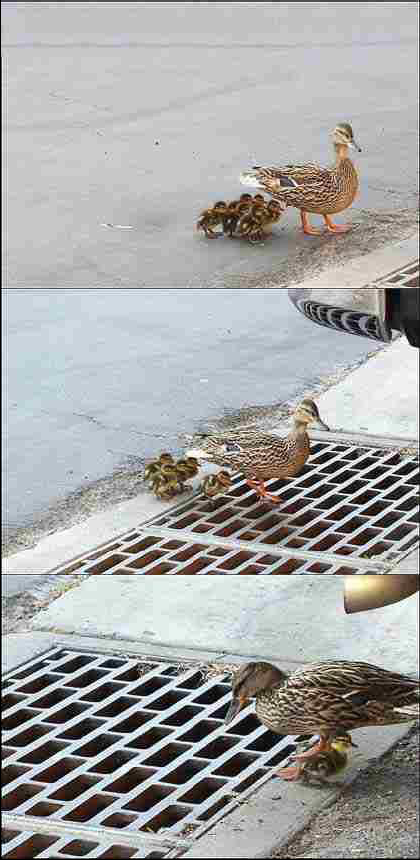 ΕΥΧΑΡΙΣΤΩ
62